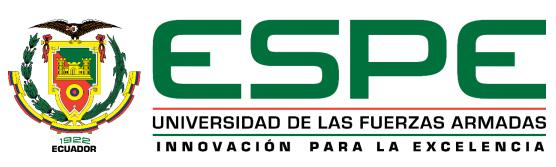 DEPARTAMENTO DE CIENCIAS ECONÓMICAS, ADMINISTRATIVAS Y DE COMERCIO
CARRERA DE INGENIERÍA EN FINANZAS Y AUDITORÍA C.P.A.
 
TRABAJO DE TITULACIÓN, PREVIO A LA OBTENCIÓN DEL TÍTULO DE INGENIERO EN FINANZAS Y AUDITORÍA
 
MÉTODOS DE VALORACIÓN DE EMPRESAS CON APLICACIÓN DEL MÉTODO FLUJO DE CAJA DESCONTADO EN LA EMPRESA ENAP SIPETROL – ENAP SIPEC S.A.  DEL SECTOR PETROLERO
 
AUTOR: BURBANO SANCHEZ, ROBERTO ANDRES
 
DIRECTOR: ING. CUENCA CARAGUAY, VICTOR EMILIO MBA
CAPITULO 1
GENERALIDADES
JUSTIFICACION
MARCO TEORICO
Fabregat, J.
Titman, S
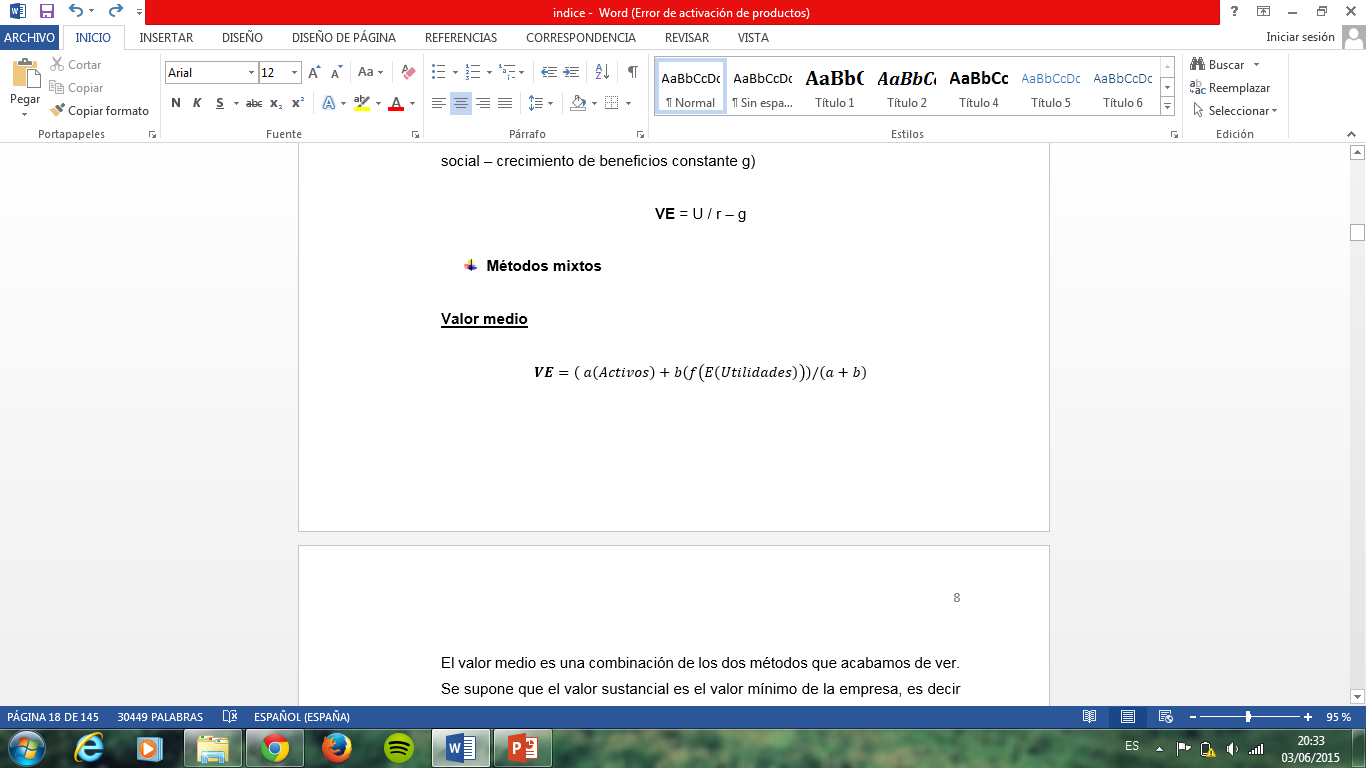 Método del descuento de flujos de caja
El cálculo del valor de la empresa con este método requiere detallar las dos variables clave del mismo que son los flujos de caja y la tasa de actualización. Debemos separar radicalmente los análisis de la inversión con los de la financiación.

Se calcula el valor de una empresa al descontar los beneficios estimados en el futuro.  El valor depende por consiguiente de los beneficios futuros, del horizonte temporal de valoración y de la tasa de riesgo con lo cual se descuenta, y dependiendo de la situación de un ingreso por liquidación esperado
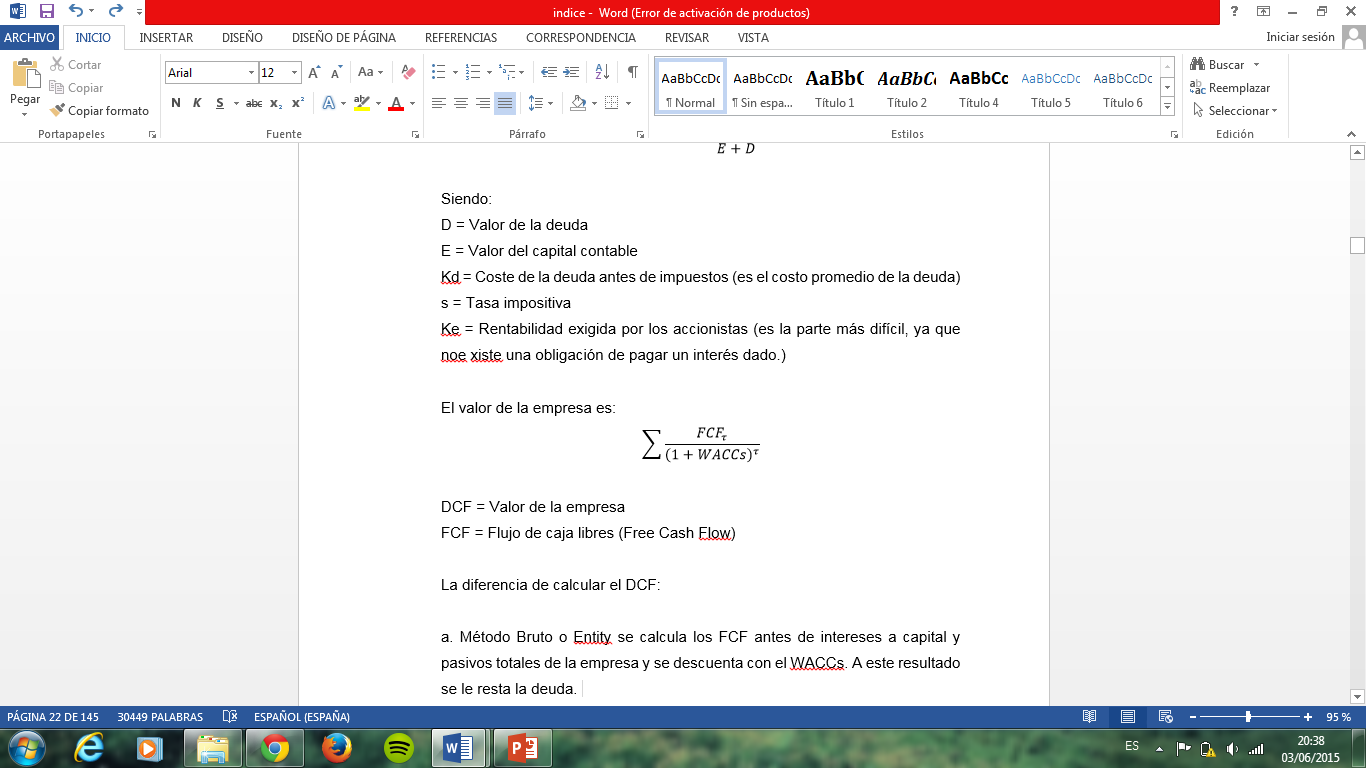 Matriz de resumen de valoraciones realizadas en el mercado petrolero Ecuatoriano
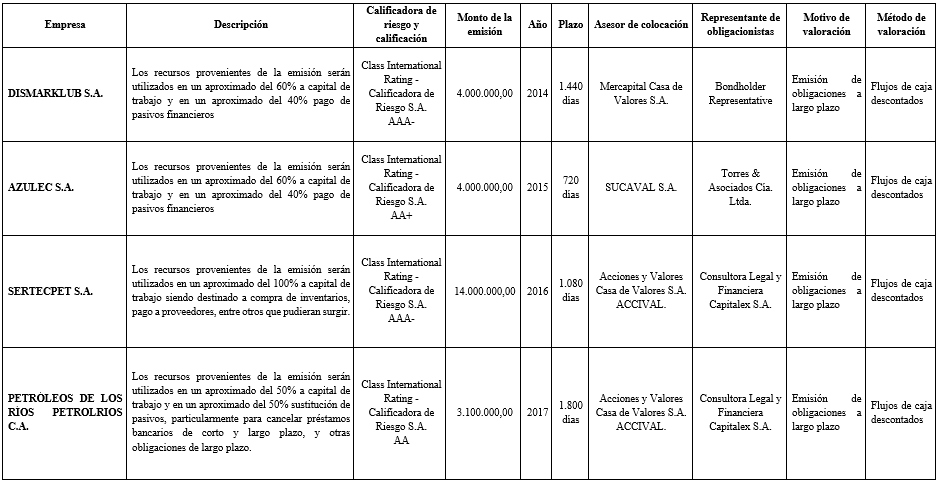 CAPITULO 2
ANÁLISIS HISTÓRICO DE LA EMPRESA
IDENTIFICACION DE LA EMPRESA
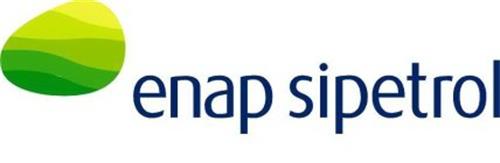 Línea de Negocio: Exploración y Explotación
ANALISIS DEL MACROAMBIENTE
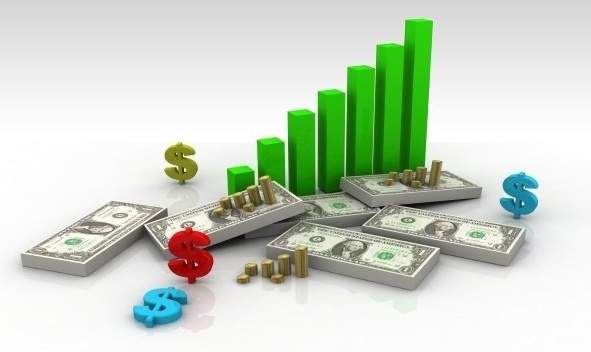 Económico
Económico
ANALISIS DEL MICROAMBIENTE
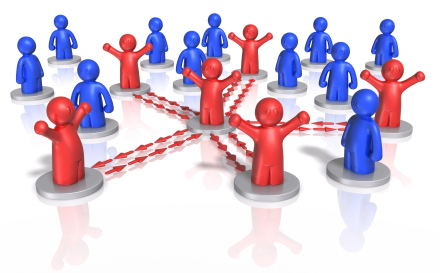 CAPITULO 3
DIAGNÓSTICO FINANCIERO DE LA EMPRESA
Análisis Vertical
Balance General
El Activo mantiene una estructura casi uniforme durante cada año, ya que el activo corriente representa el 18% y no corriente representan el 82% respectivamente en cuanto a la totalidad del activo, esta estructura es lógica ya que en el activo no corriente se encuentra la cuenta de Propiedad Planta y Equipo, cuenta que es una de las más importantes dentro del giro del negocio de ENAP SIPETROL - SIPEC.
 
En el activo corriente una de las cuentas más relevantes y con mayor porcentaje de participación es Cuentas por cobrar comerciales las mismas que reflejan el nivel de ventas a crédito que se han realizado, lo cual impacta de manera directa a la liquidez de la empresa.

El activo no corriente la cuenta más representativa es la de Propiedad Planta y equipo, en los tres años analizados esta cuenta conforma más del 80% de los no corrientes, lo que refleja el giro del negocio, ya que por la actividad que es la explotación y prestación de servicios petroleros el mayor recurso es la maquinaria que maneja para la explotación al igual que el equipo tecnológico de transporte y de manipulación técnica para el cumplimiento de las actividades requeridas en cada uno de sus proyectos.
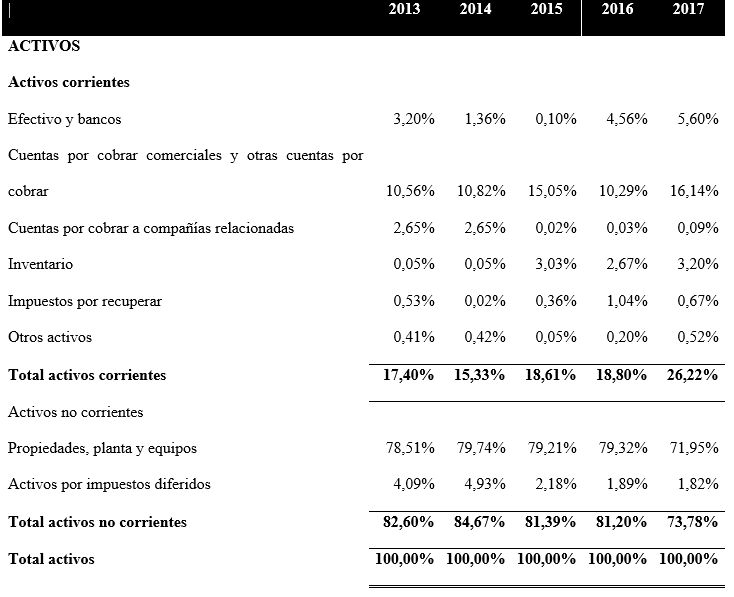 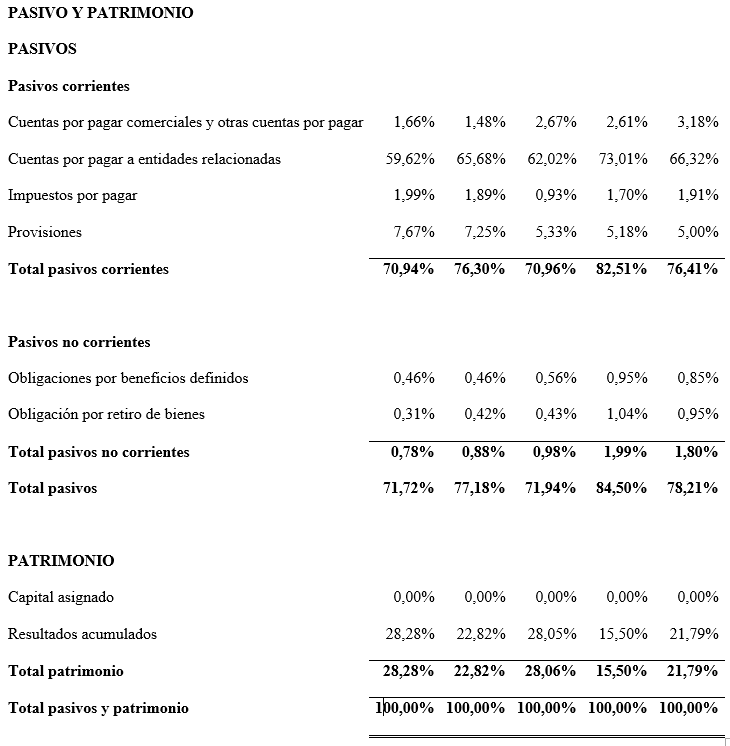 En el grupo de Pasivos la estructura entre corrientes y no corrientes en los tres años han tenido una participación de 90% y 10% respectivamente. 

La composición del Patrimonio durante los tres años ha conservado los mismos porcentajes, el rubro más representativo es el de resultados acumulados con un 23% de participación en promedio durante los cinco años, las misma que representa el 99.99% del total del patrimonio.
Estado de Resultados
La cuenta con mayor participación dentro del estado de resultados es el Costo de Ventas, ya que lógicamente responde al giro del negocio que posee la empresa, se puede apreciar en la tabla presentada que durante los cinco años el porcentaje de participación oscila entre el 50 y 55%, lo que muestra que del valor total percibido de ventas el 50% es destinado a cubrir desembolsos dentro de la producción de los productos o servicios.

Los gastos administrativos de igual manera poseen un porcentaje, no representativo, pero si importante al momento de la determinación del resultado final, durante los cinco años se mantiene una tendencia en cuanto al porcentaje de participación de esta cuenta el mismo que varía entre el 7% y 12%, registrando incrementos considerables en los tres últimos años. La cuenta de Resultado Neto del periodo durante los cinco años analizados se nota que tiende al crecimiento a excepción del tercer año que disminuye, lo cual se le podría relacionar al incremento de los gastos de administración del mismo año. Pero si comparamos el porcentaje del primer año con el del último año se puede considerar que el rubro se incrementó alrededor del 120%
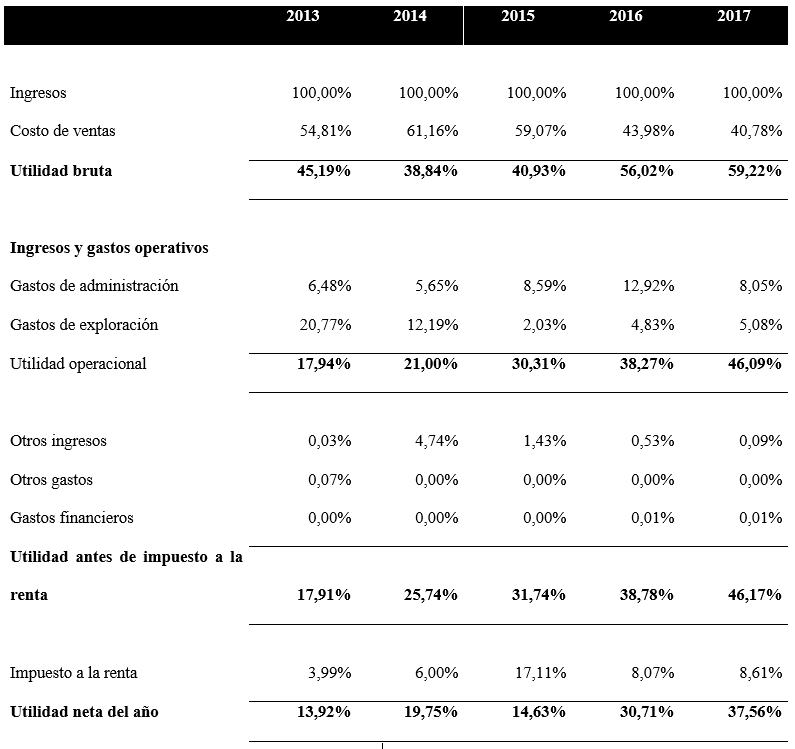 Análisis Horizontal
Balance General
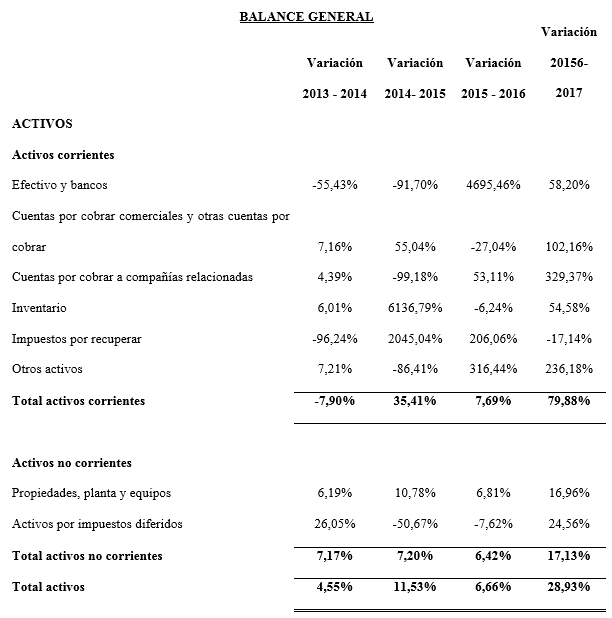 Este grupo de cuentas durante el periodo 2013 - 2017, se ha mantenido con una tendencia al crecimiento, en promedio ha crecido el 12.92%, siendo las cuentas con mayor fluctuación las de Efectivo (1151.63%), Inventario (1547.79%) e impuestos por recuperar (534.43%) en el activo corriente, mientras que en no corriente ha sido la cuenta Propiedad Planta y equipo (10.18%).
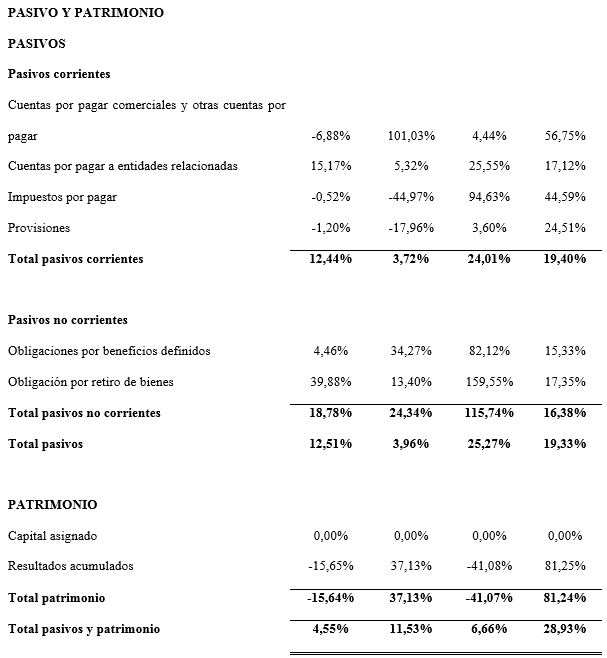 El crecimiento del pasivo evidenciado en el periodo 2013 -2017 ha sido del 15.27% lo cual refleja un crecimiento mayor al activo total, evidenciando que el apalancamiento de la empresa se basa en la adquisición de deuda. Las cuentas con mayor variación, en el transcurso de los cinco años objeto de estudio, han sido las obligaciones contraídas con terceros, la preferencia evidente que ha tenido la empresa para el financiamiento de sus actividades por la deuda a corto plazo está relacionada al nivel de liquidez que maneja la empresa en dichos periodos.
Estado de Resultados
Los ingresos durante el periodo 2013 – 2017 ha registrado una tendencia al crecimiento del 10.16% en promedio, ha acepción del año 2014 donde hubo un decremento del 0.03%, lo cual se podría entender por el inicio de la reducción del precio del petróleo. En este rubro se consideran la venta de crudo por la exploración y explotación de pozos.

Al igual que los ingresos el costo de ventas también presenta una tendencia creciente durante los cinco años de estudio, el promedio de crecimiento es del 6.60%, es comprensible, ya que va de la mano con el incremento en la producción, y también estaría justificado por el aumento constante de la inflación.
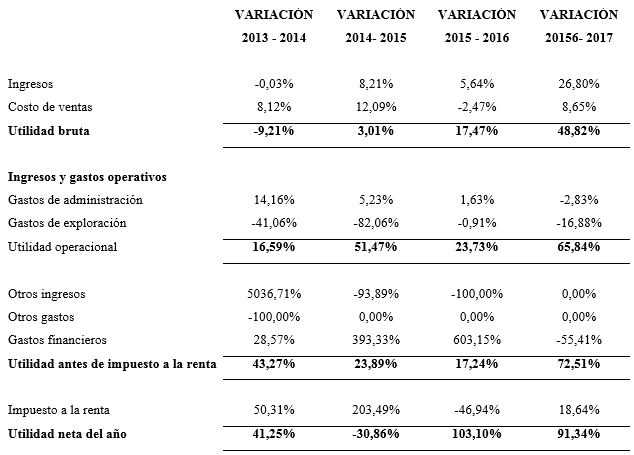 Estado de Resultados
Los gastos durante los años 2013 – 2017 ha registrado un decremento del 15.34%, dentro de este grupo de cuentas están consideradas los gastos administrativos y de exploración, teniendo una variación positiva de 4.55% y una negativa del 35.23% respectivamente, en las dos cuentas en el año 2014 registran decremento al igual que las otras cuentas, lo que ratifica que dicho año fue un periodo difícil para la compañía.

Otros ingresos son generados por otras actividades ejecutadas en la empresa pero que son ajenas al giro del negocio, esta cuenta ha registrado un decremento durante el periodo analizado, esto se debe a que la empresa no presenta inversiones ya que no posee excesos de liquidez, por lo que no ha invertido en actos financieros dentro de bolsa.
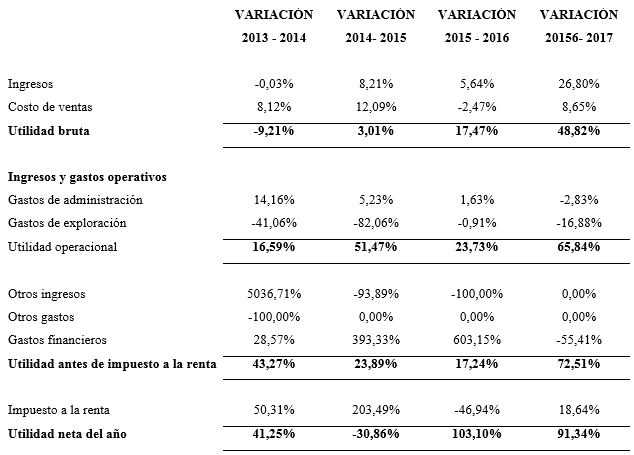 Análisis de la evolución de los flujos de efectivo
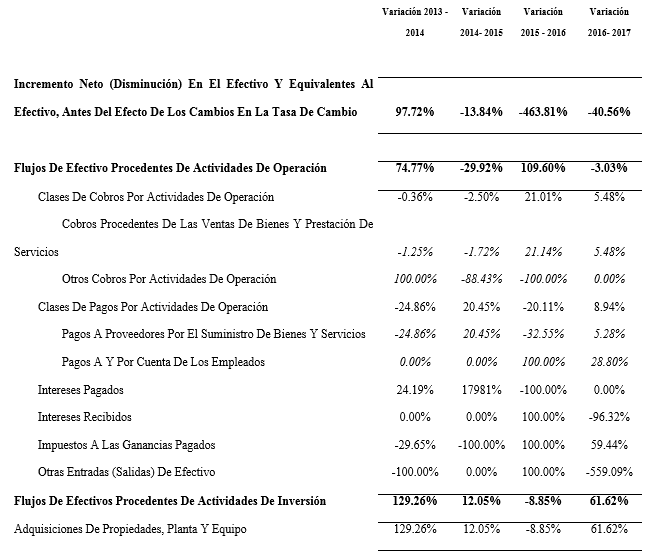 El flujo generado en las actividades de operación registra un promedio de crecimiento del 37.86% durante los 5 años, es impórtate mencionar que las cuentas de ingreso son las que más crecimiento registraron.

Los flujos de efectivo generados por actividades de inversión de igual forma registran un crecimiento del 48.52%, entendiendo que cada año la empresa realiza la adquisición de alguna inversión, lo cual en el corto o largo plazo se podrán visualizar los rendimientos financieros.
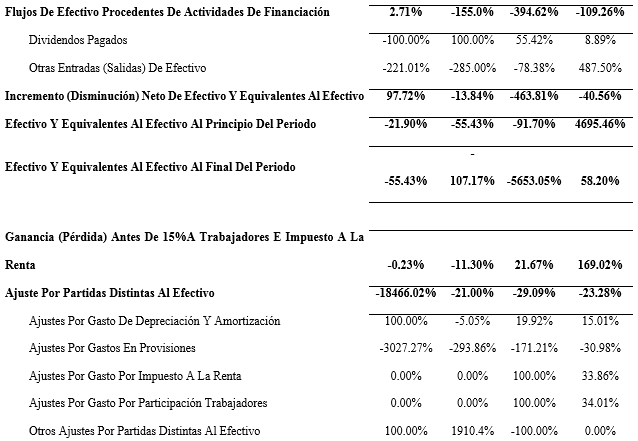 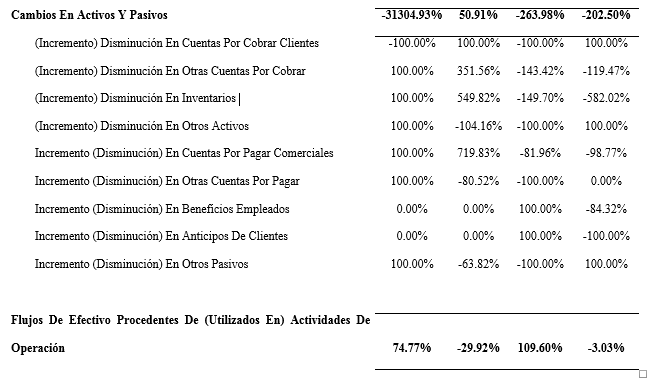 La variación en las operaciones de financiamiento es negativa, debido a que los egresos de flujo son mayores a los ingresos durante los cinco los la tendencia se mantiene, lo que refleja que la empresa en los últimos años no ha recibido financiamiento de instituciones financieras o de socios.

Después de haber analizado los cinco años y la fluctuación de los diferentes flujos se ha podido determinar que la fuente aporta para cubrir los desembolsos dentro del giro del negocio son las actividades de operación, ya que las variaciones de las otras actividades tienden a la disminución.
Análisis de la evolución de las Inversiones
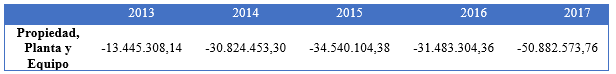 Análisis de la evolución del financiamiento
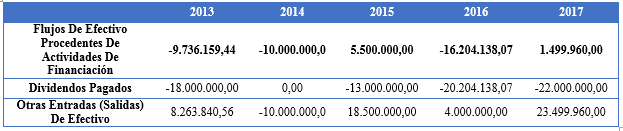 Administración evolución del working de capital
Índices financieros
MATRIZ DUPOND
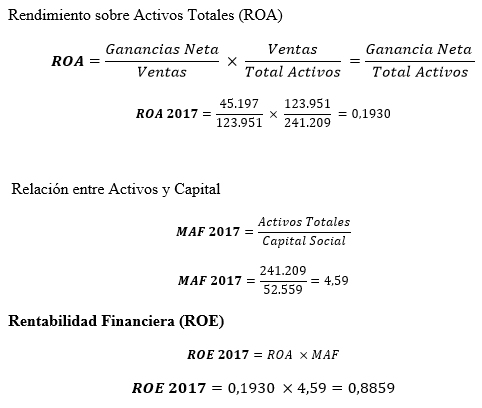 FORTALEZAS Y DEBILIDADES FINANCIERAS
FORTALEZAS

Una de las fortalezas más importante que posee ENAP SIPETROL – SIPEC S.A. es el rendimiento final que se ofrece a los accionistas al finalizar el periodo, en general, todos los índices financieros referentes al análisis de rentabilidad.
 
Los índices aplicados con respecto a la actividad de la empresa mostraron que los ciclos de pagos, cobros, inventarios y de caja poseen un número de días adecuado. En el 2017 el pazo medio de cobro es de 115 días, mientras que el plazo medio de pago es de 1241, lo que quiere decir que las cuotas de pago pueden ser cubiertas con los cobros realizados.
Según la información obtenida en el cálculo del ROA se puede establecer que la empresa utiliza todos los activos que posee de una manera eficiente, evidenciando que cada dólar invertido en la adquisición de un activo está generando rentabilidad.
FORTALEZAS Y DEBILIDADES FINANCIERAS
DEBILIDADES

Al contar con un capital de trabajo negativo se puede establecer que el dinero con el cual ejecutan sus actividades es proveniente del financiamiento, lo cual puede afectar ya que en caso de no poseer financiamiento oportuno las actividades de la empresa pueden detenerse por la falta de efectivo. El financiamiento a corto plazo puede presentar una debilidad ya que al decidir adquirir deuda a ser cancelada en el corto plazo aumenta el riesgo de no poseer recursos para cubrir las cuotas, por el hecho que a menor tiempo el monto de la cuota aumente.
El apalancamiento debe tener un equilibrio entre los recursos propios y los recursos de terceros, con el fin de maximizar la rentabilidad, pero esta se afectaría cuando no se encuentre el equilibrio ya que aumenta el riesgo de poseer una rentabilidad baja. El riesgo aumenta debido a que los costos financieros de la deuda pueden a llegar ser más altos que la propia rentabilidad general.
PONDERACIÓN DEL RIESGO DEL NEGOCIO
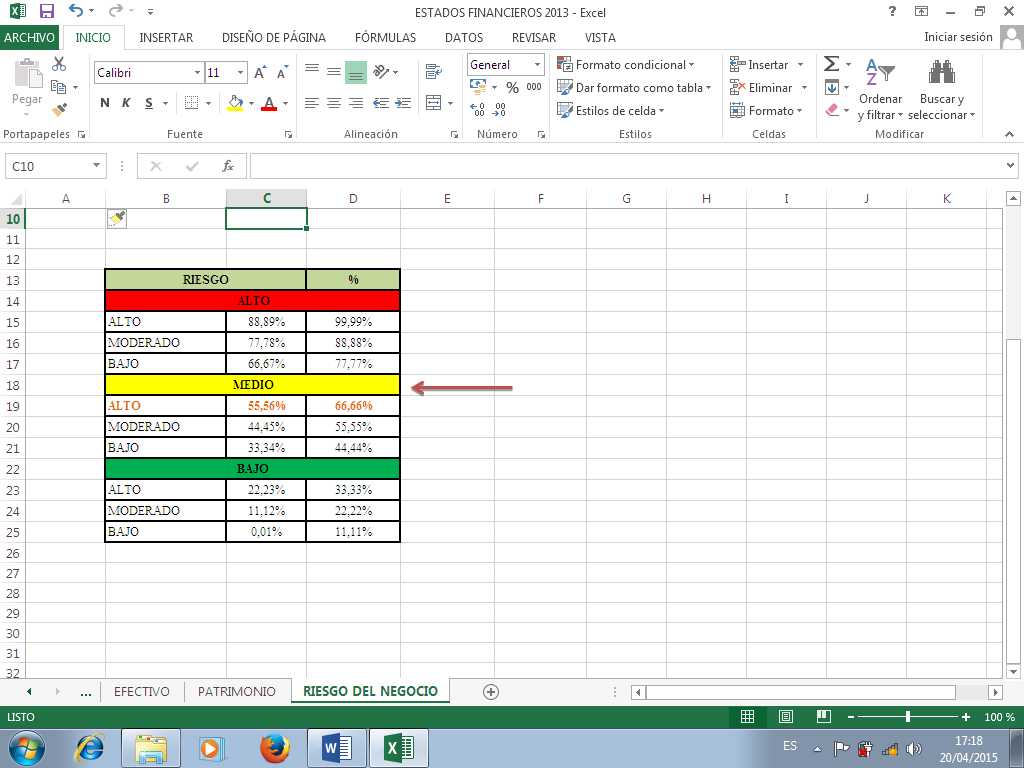 CAPITULO 4
APLICACIÓN DEL MÉTODO DE FLUJOS DE CAJA DESCONTADO
Proyección del Estado de Resultados
Escenario Tendencial
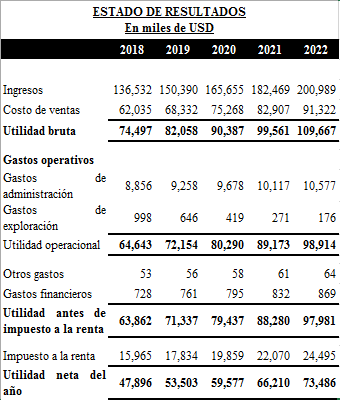 Escenario Pesimista
Escenario Optimista
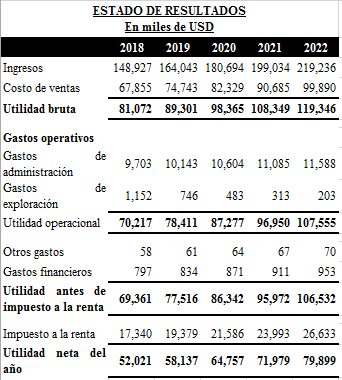 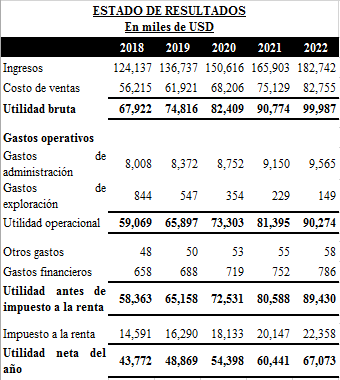 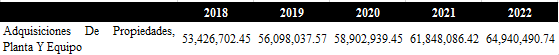 Los resultados obtenidos demuestran que los años proyectados responden a la tendencia histórica de la información contable, los mismos que muestran que la ejecución diaria de los procesos depende del financiamiento obtenido por terceros.
FLUJOS DE CAJA OPERATVOSExpresados en miles de USD
VALOR RESDUAL
COSTO DE LA DEUDA
Primero se establecerá el monto de los pagos periódicos a realizarse en el futuro, lo que facilitará el establecimiento de desembolsos anuales a realizarse para el cumplimiento de la obligación.
La tasa de interés utilizada para poder establecer el valor actual de la deuda es la aprobada a abril del 2015 por el Banco Central del Ecuador, para el sector Productivo Empresarial, es de 7,63%.
ACTUALIZACIÓN DE FLUJOS
De este modo y con base a la tasa de descuento calculada se llega a determinar que el valor de ENAP SIPETROL - SIPEC S.A. es de $233.734.830,74. Este valor es el resultado de la suma tanto del cálculo de la estimación de los flujos que podría generar dentro de los próximos cinco años descontados al 10,69%  y los flujos a perpetuidad calculados a partir del último año estimado hasta el final de la empresa
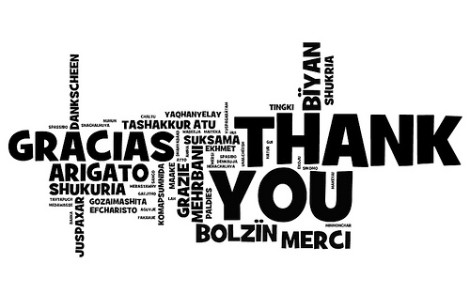